Примеры модификационной изменчивости
Группа 42
Петренко Дмитрий
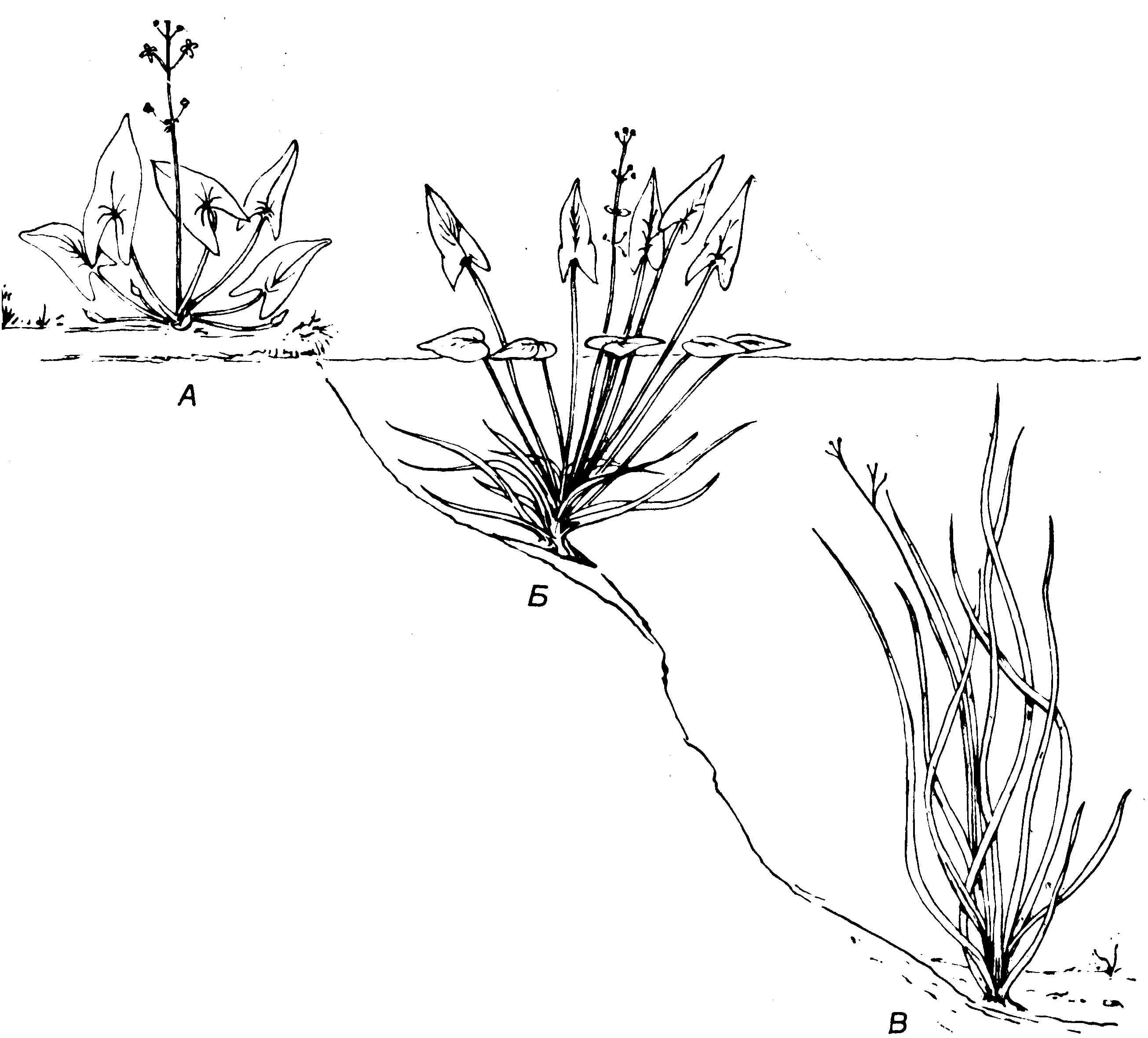 Стрелолист
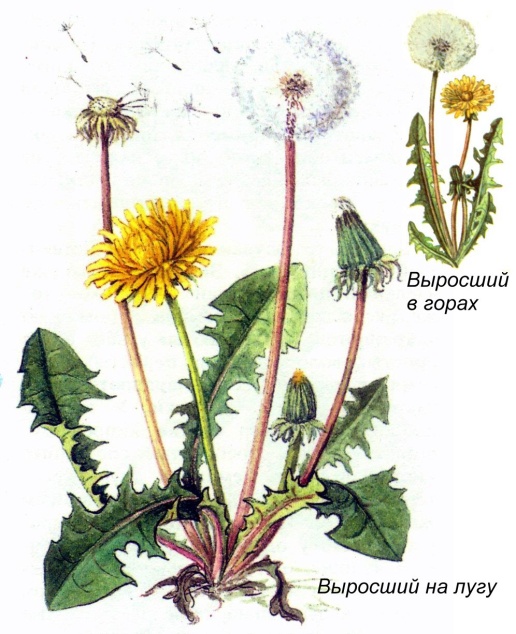 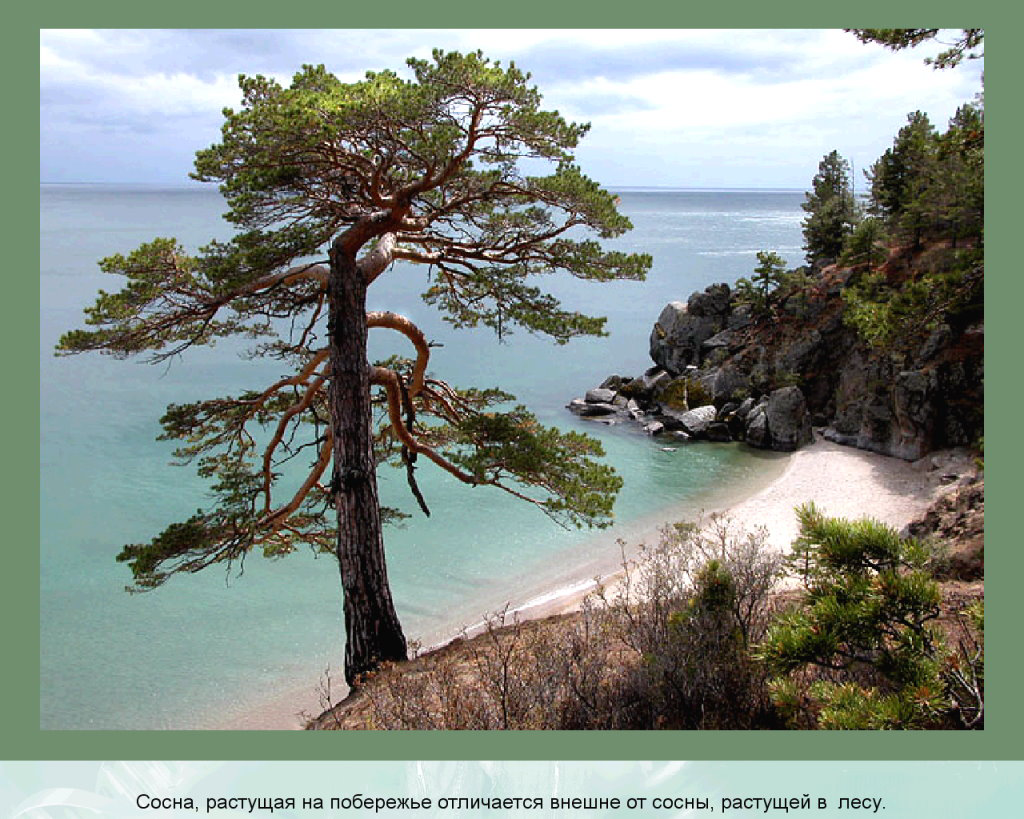 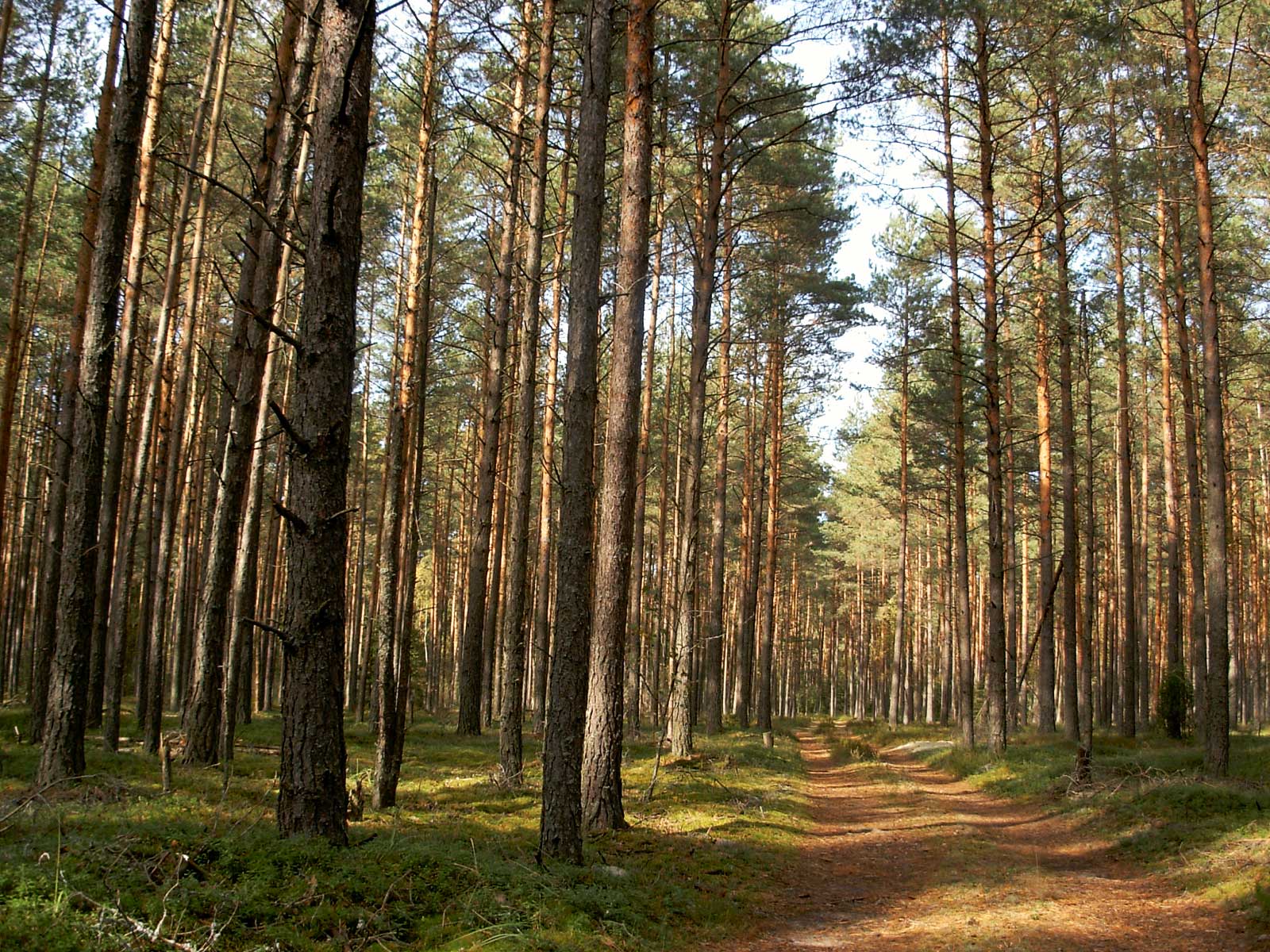 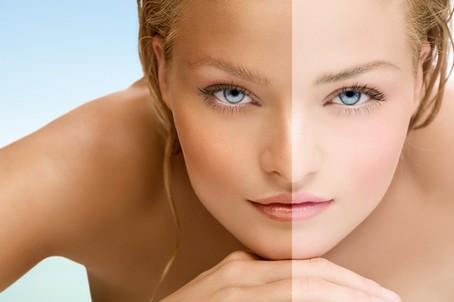 Загар человека – модификационная изменчивость